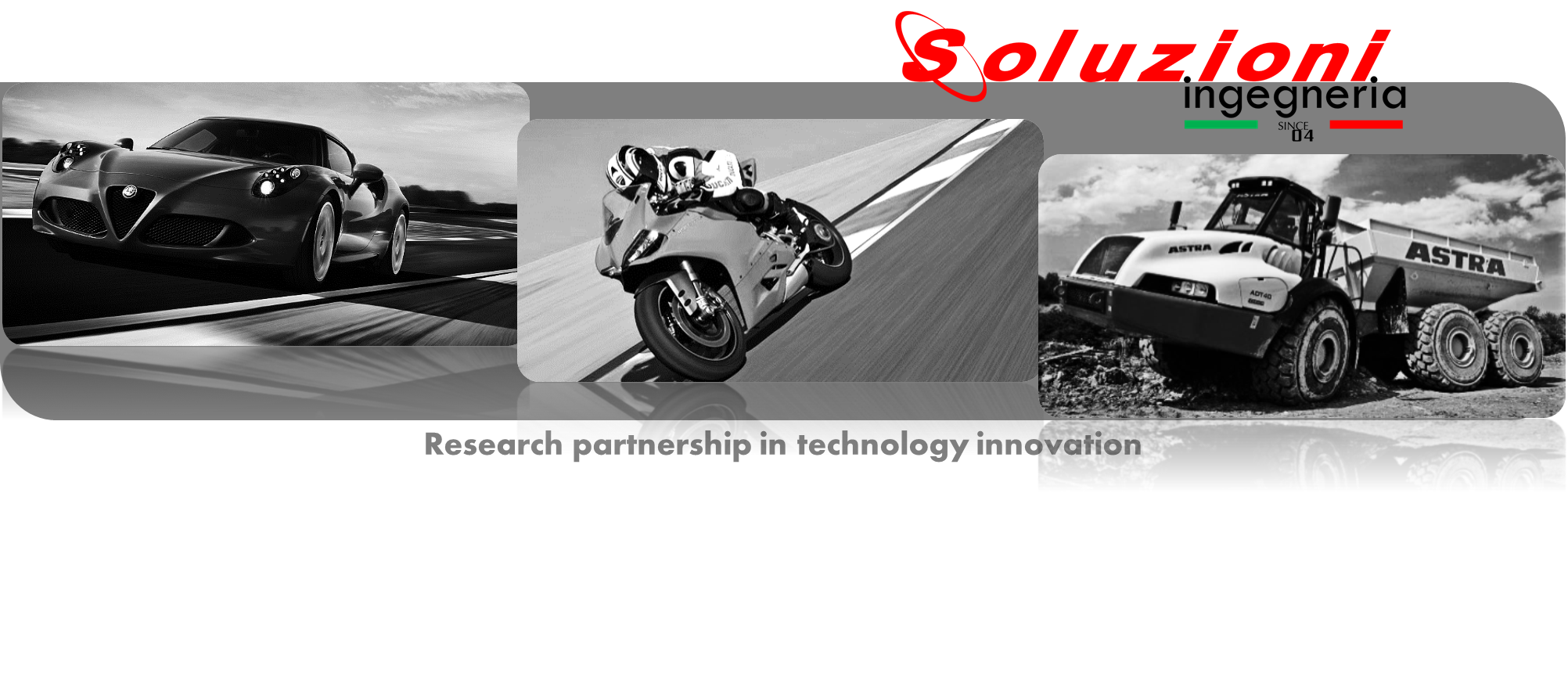 Partner di TÜV SÜD Italia
Topic:
Autobus: quanto mi consumi?
Dalla misura empirica al futuro della simulazione numerica
Indice
Perché oggettivare i consumi di un bus?
La spesa per il consumo di carburante durante la vita del veicolo è un costo rilevante
Il consumo è indice della qualità del prodotto...
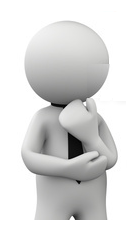 Necessità di oggettivare il consumo di carburante:
confronto tra bus diversi
previsione economica 
bandi di gara (certificazione con ente terzo)
PRODUCER
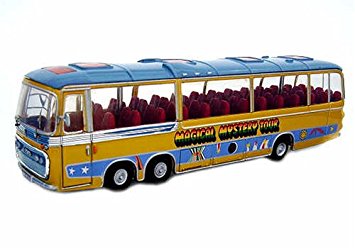 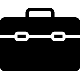 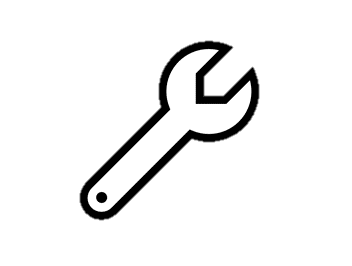 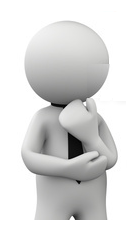 Approccio sperimentale: 
misura del consumo
Vorrei prevedere il costo di esercizio del bus...
USER
Indice
L’approccio sperimentale: SORT e prove in linea
DRIVELINE
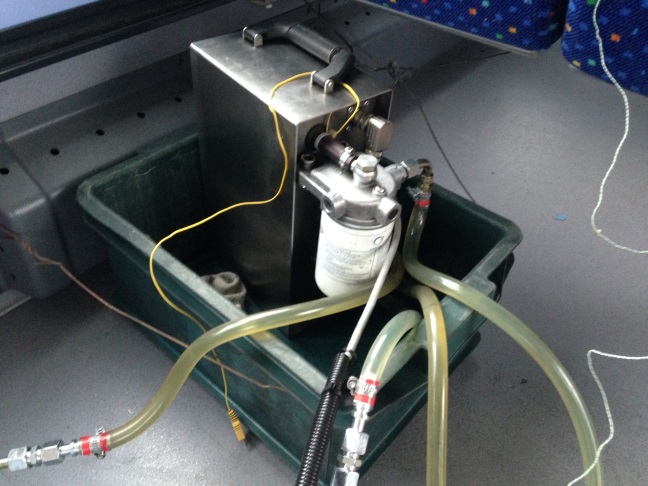 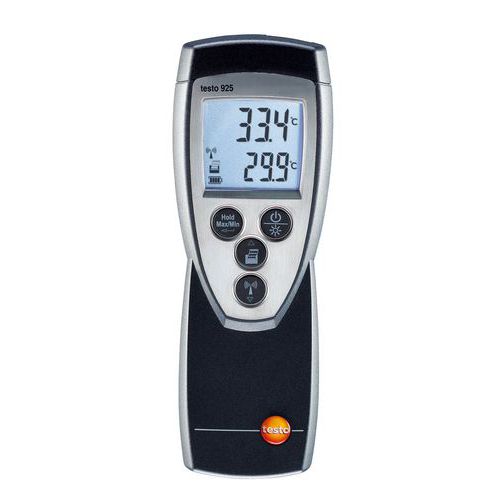 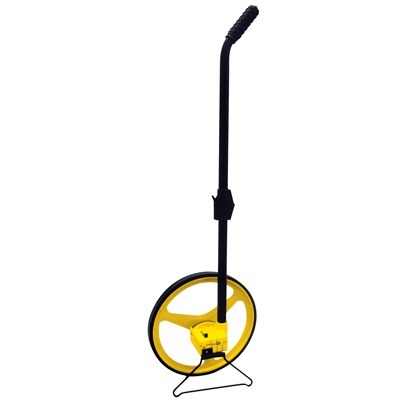 SPERIMENTALE
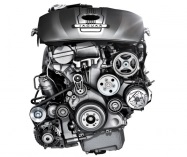 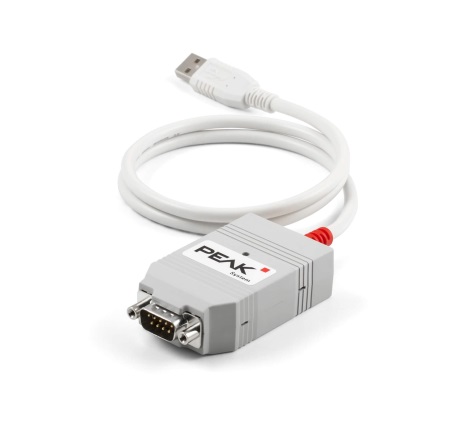 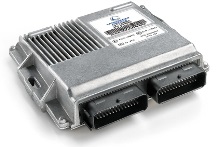 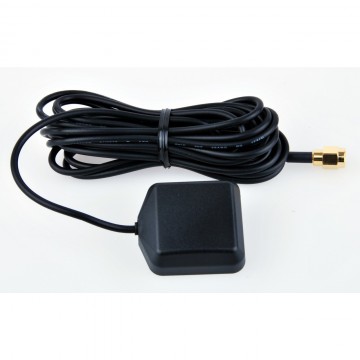 TELAIO BUS
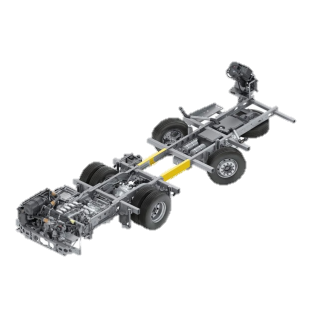 Odometro / GPS
Termometro
Lettore CAN-BUS
Misuratore di consumo volumetrico
AMBIENTE
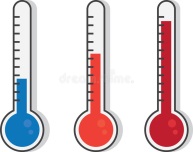 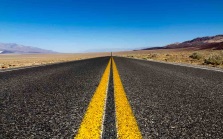 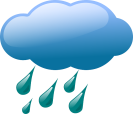 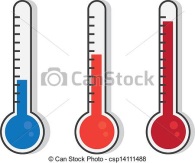 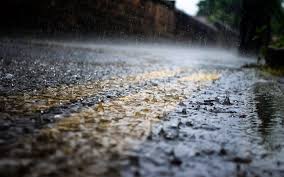 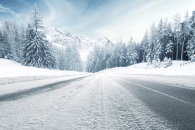 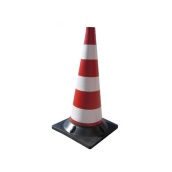 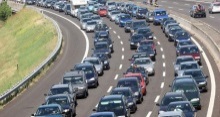 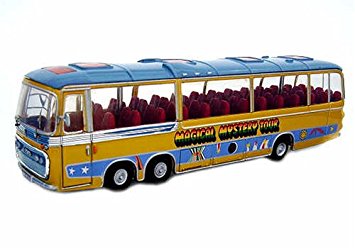 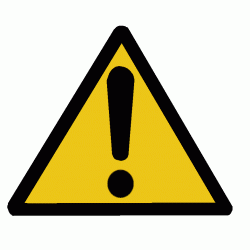 Poco controllo sulle variabili ambientali  poca ripetibilità
AUTISTA
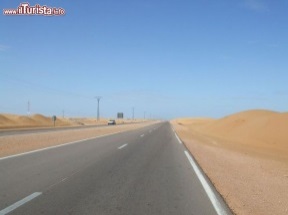 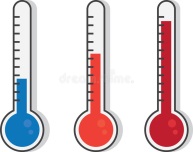 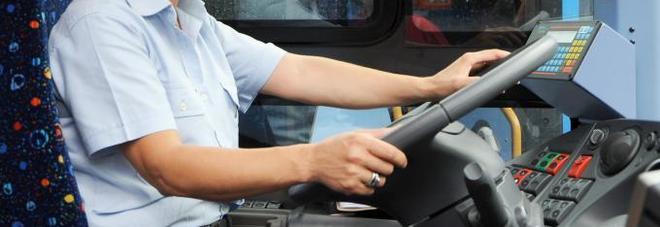 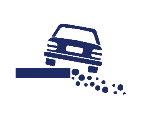 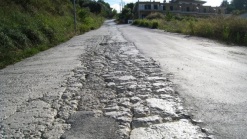 L’approccio sperimentale: SORT e prove in linea
DRIVELINE
PROVE UITP - SORT
SPERIMENTALE
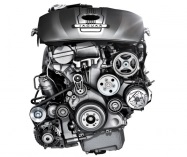 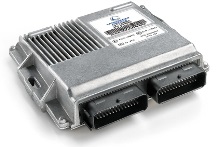 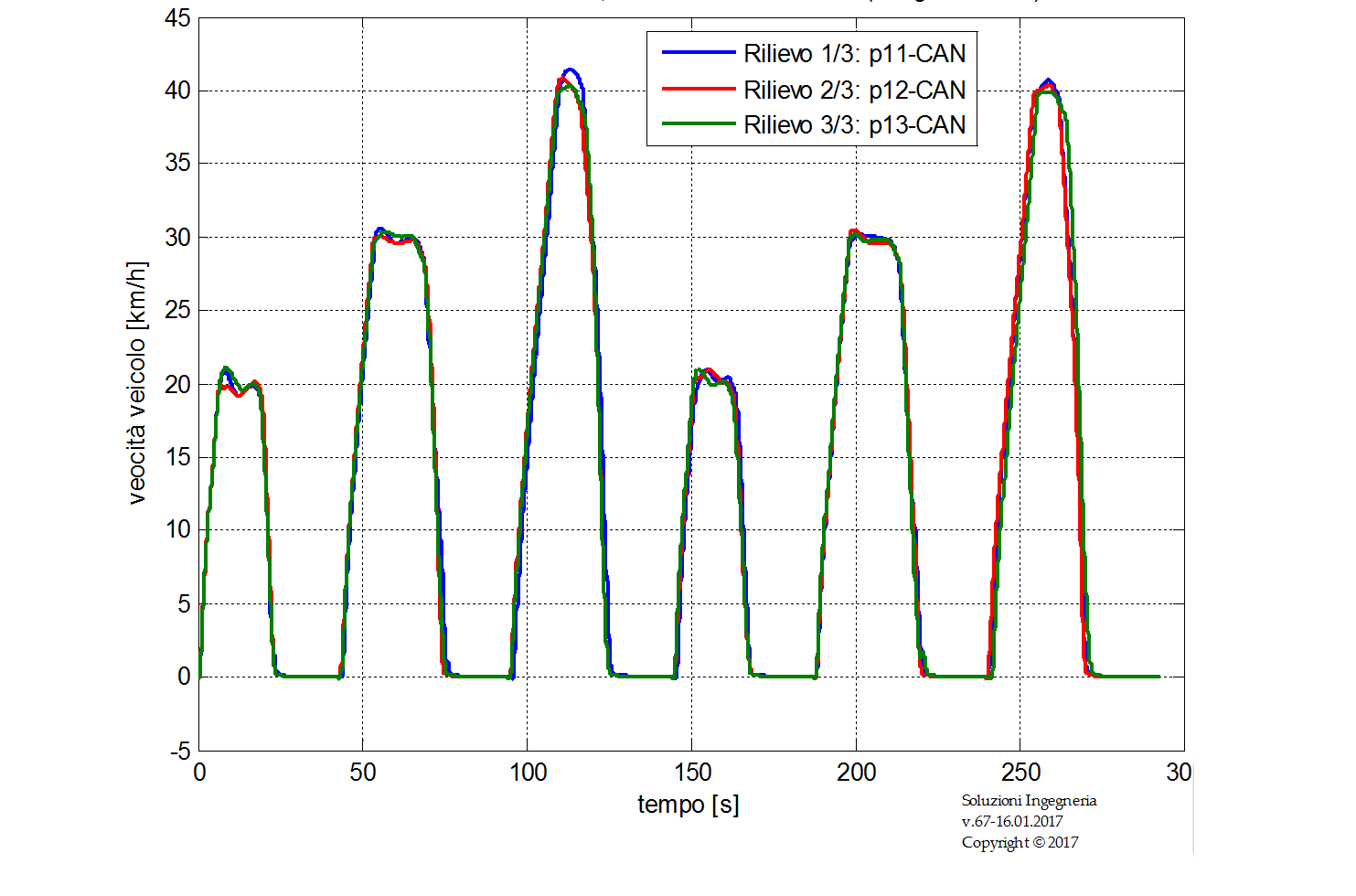 SORT 1–2–3 (a seconda della missione del veicolo)
Vincoli su condizioni del veicolo e variabili ambientali
Utili per comparazione tra diversi veicoli
Massima ripetibilità
Poca correlazione con consumi reali
TELAIO BUS
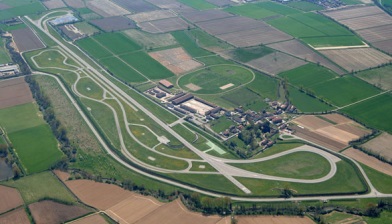 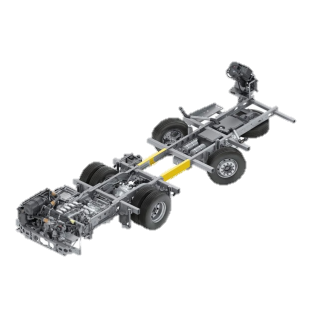 MISSIONE DI PROVA
AMBIENTE
PROVE IN LINEA
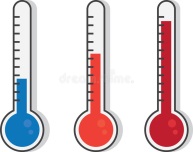 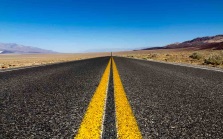 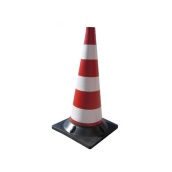 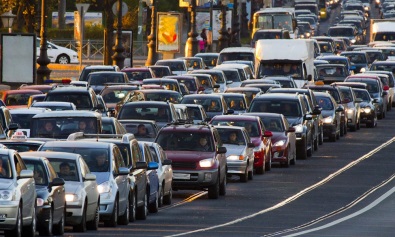 Diversi fattori da considerare (carico passeggeri, traffico, pavimentazione…)
Necessaria statistica robusta di ripetizioni e di analisi
Correlazione con i consumi reali
Tempo di prova elevato  identificare numero limitato di percorsi/condizioni di carico «rappresentativi»
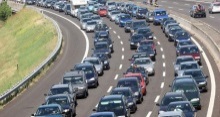 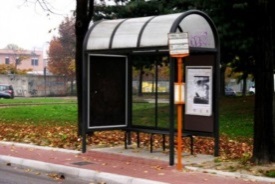 AUTISTA
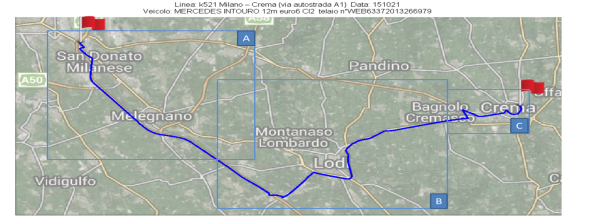 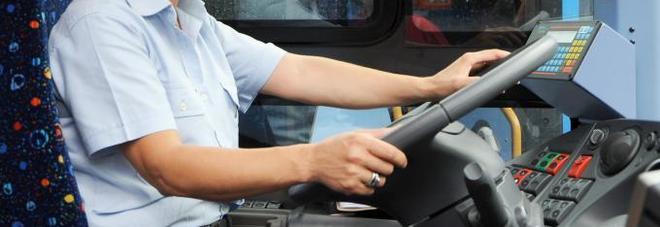 Indice
Dalla misura alla simulazione
DRIVELINE
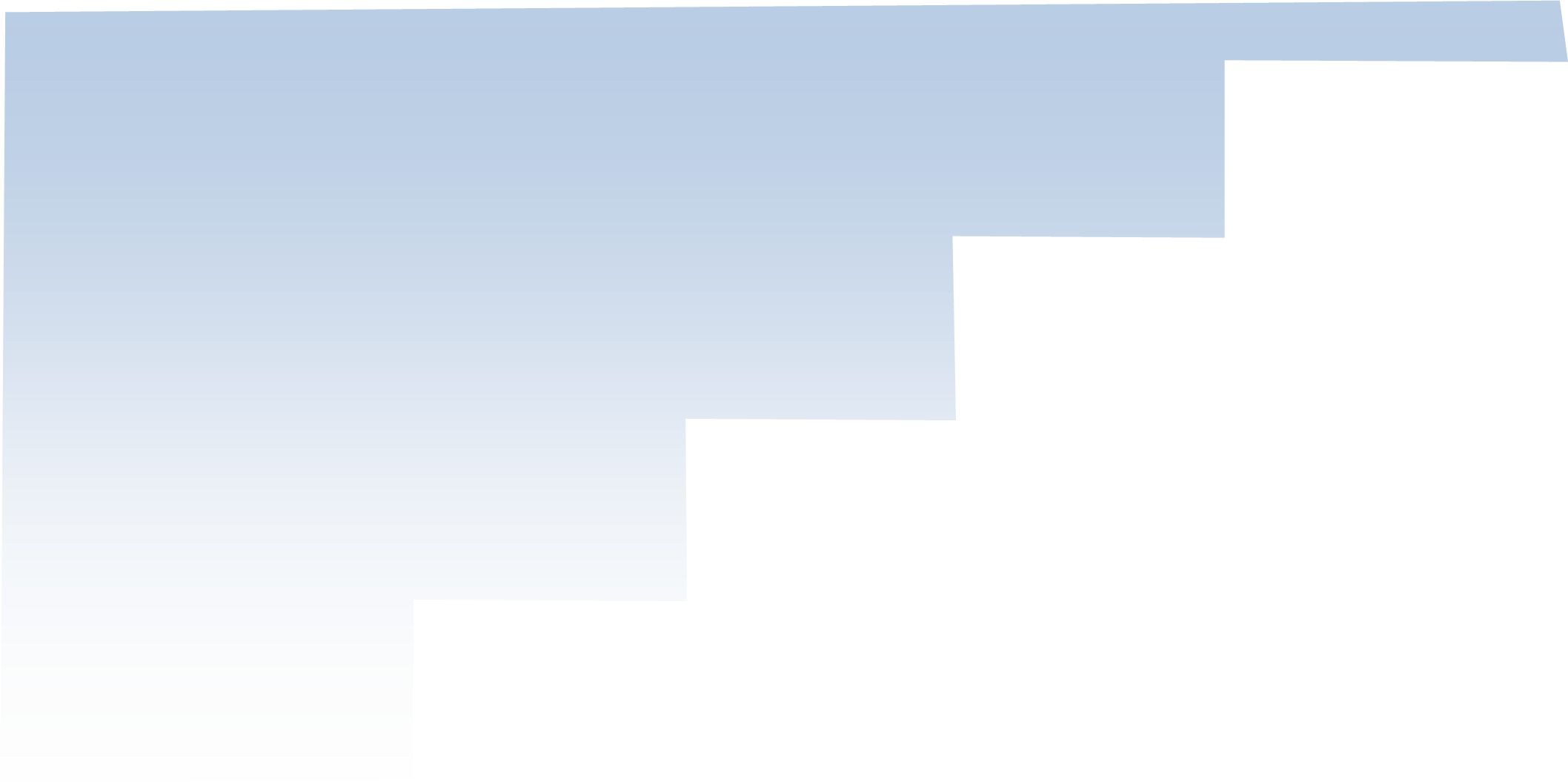 SPERIMENTALE
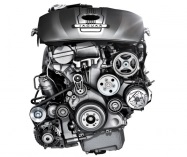 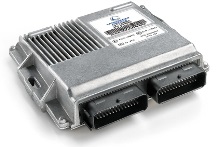 0010100100010011100
NUMERICO
001010010001001110110010010010
TELAIO BUS
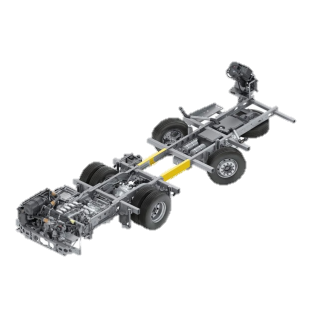 0010100100010011100
AMBIENTE
001010010001001110110010010010
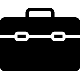 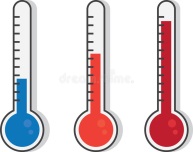 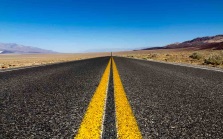 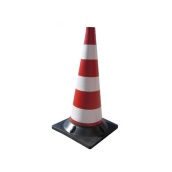 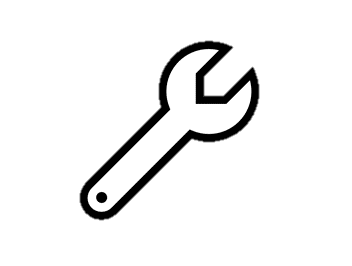 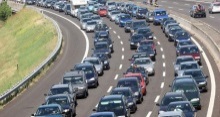 0010100100010011100
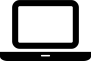 001010010001001110110010010010
AUTISTA
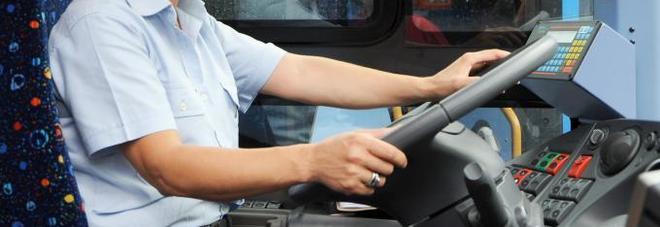 0010100100010011100
0010100100010011101100100100100101001000
Dalla misura alla simulazione
Controllo acceleratore:
DRIVELINE
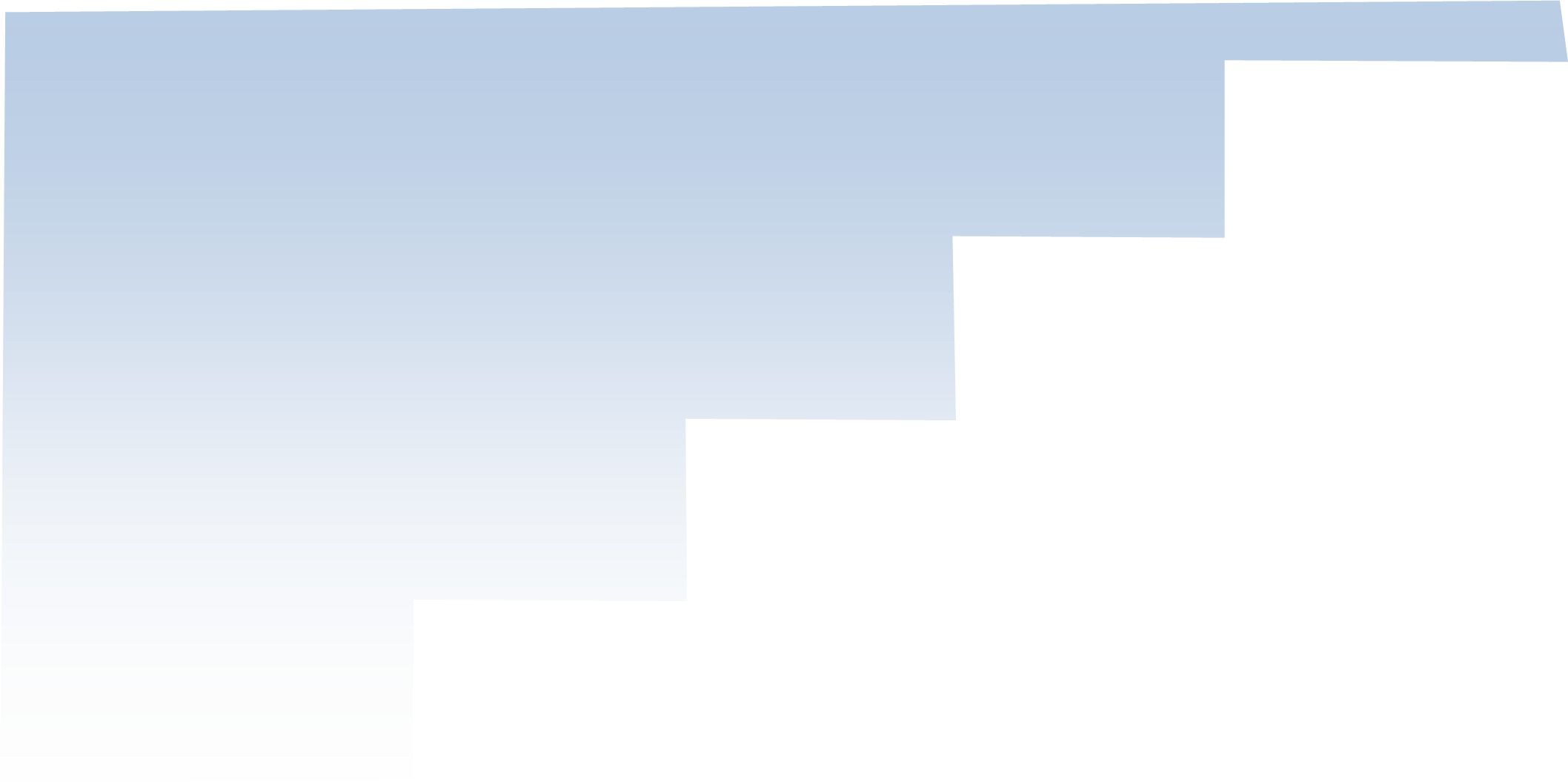 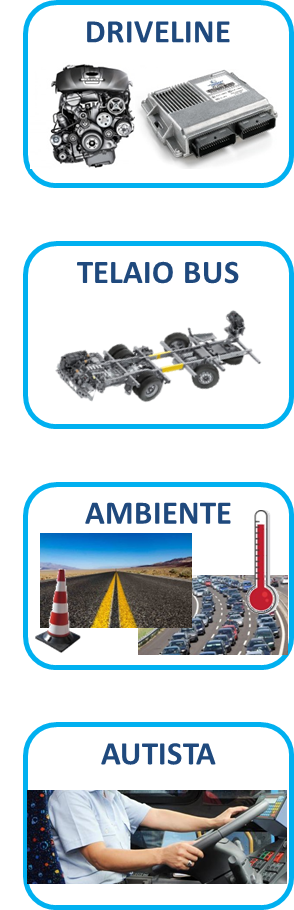 SPERIMENTALE
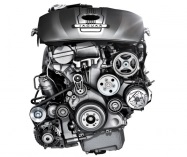 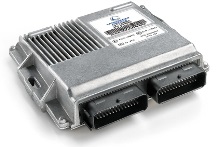 0010100100010011100
Migliore ripetibilità prove SORT
Minore influenza fattore autista
NUMERICO
001010010001001110110010010010
TELAIO BUS
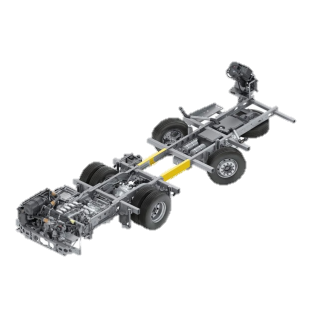 0010100100010011100
AMBIENTE
001010010001001110110010010010
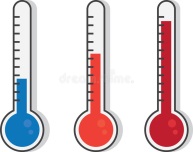 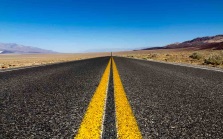 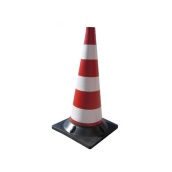 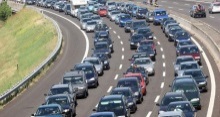 0010100100010011100
001010010001001110110010010010
AUTISTA
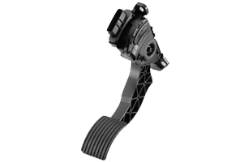 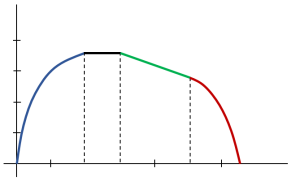 0010100100010011100
0010100100010011101100100100100101001000
Dalla misura alla simulazione
Controllo acceleratore:
Prove al banco:
DRIVELINE
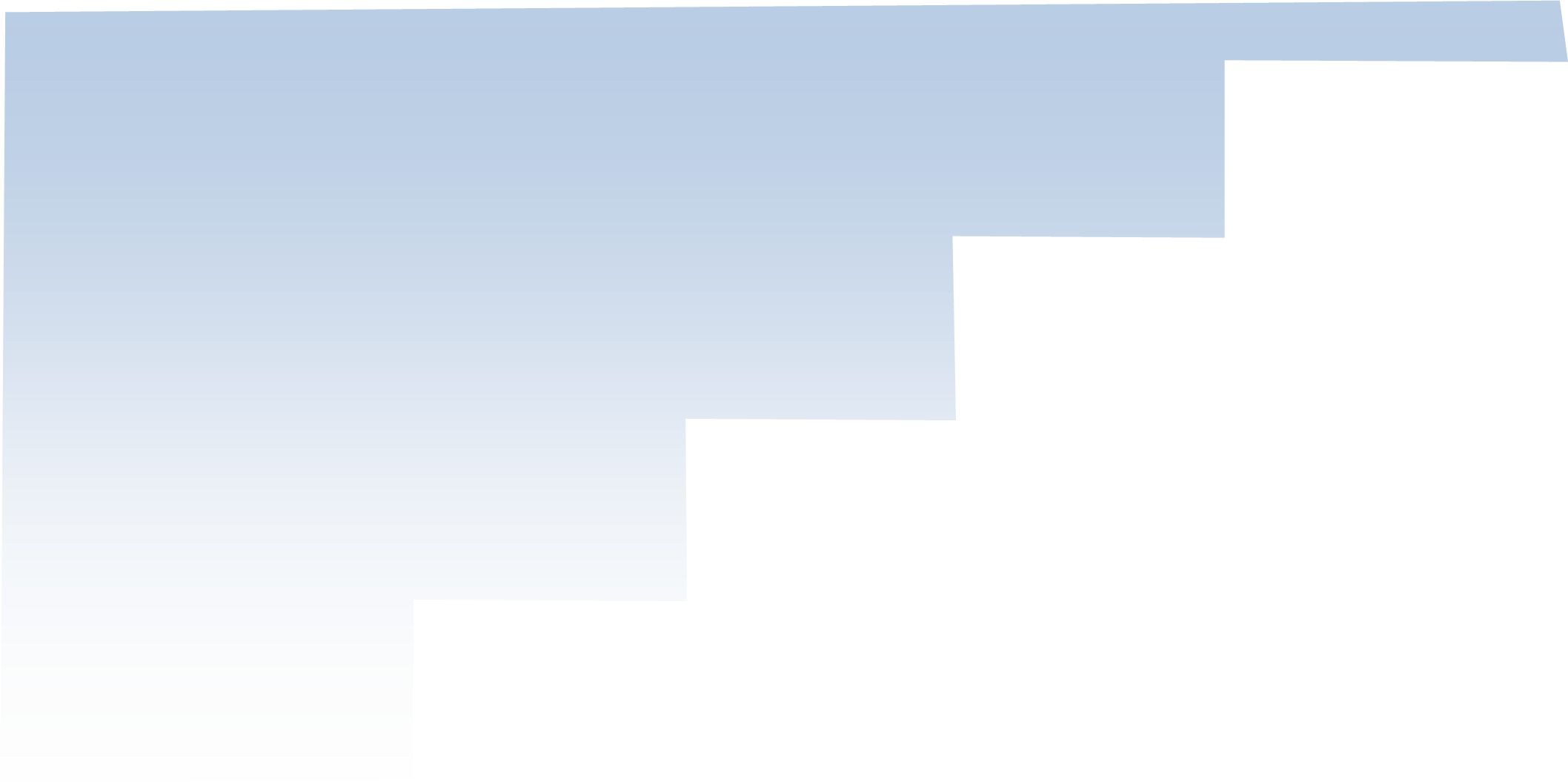 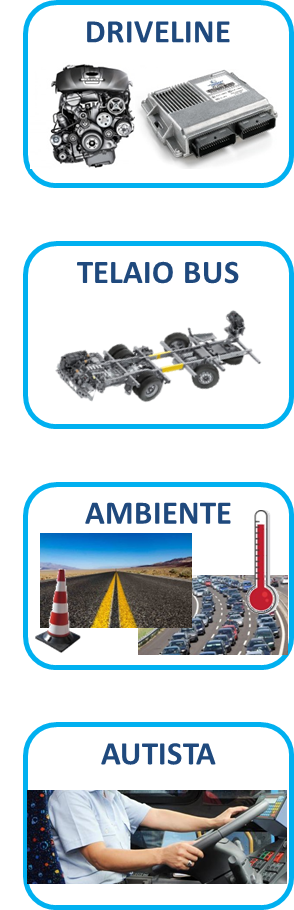 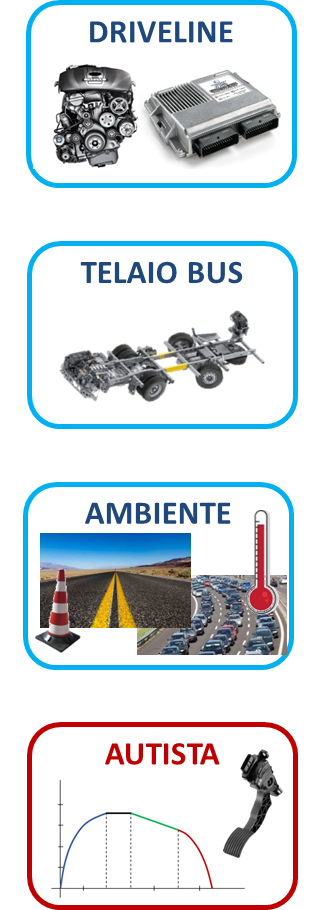 SPERIMENTALE
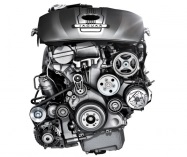 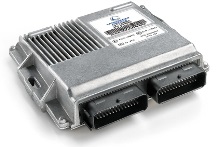 0010100100010011100
Minore influenza variabili ambientali (temperatura, umidità, fondo stradale, traffico...)
NUMERICO
001010010001001110110010010010
TELAIO BUS
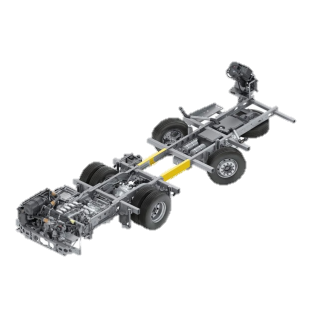 0010100100010011100
AMBIENTE
001010010001001110110010010010
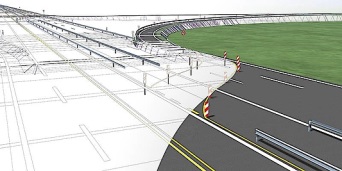 0010100100010011100
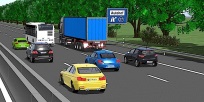 001010010001001110110010010010
AUTISTA
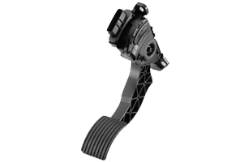 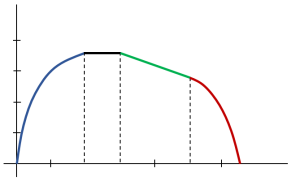 0010100100010011100
0010100100010011101100100100100101001000
Dalla misura alla simulazione
Controllo acceleratore:
Prove al banco:
HIL:
DRIVELINE
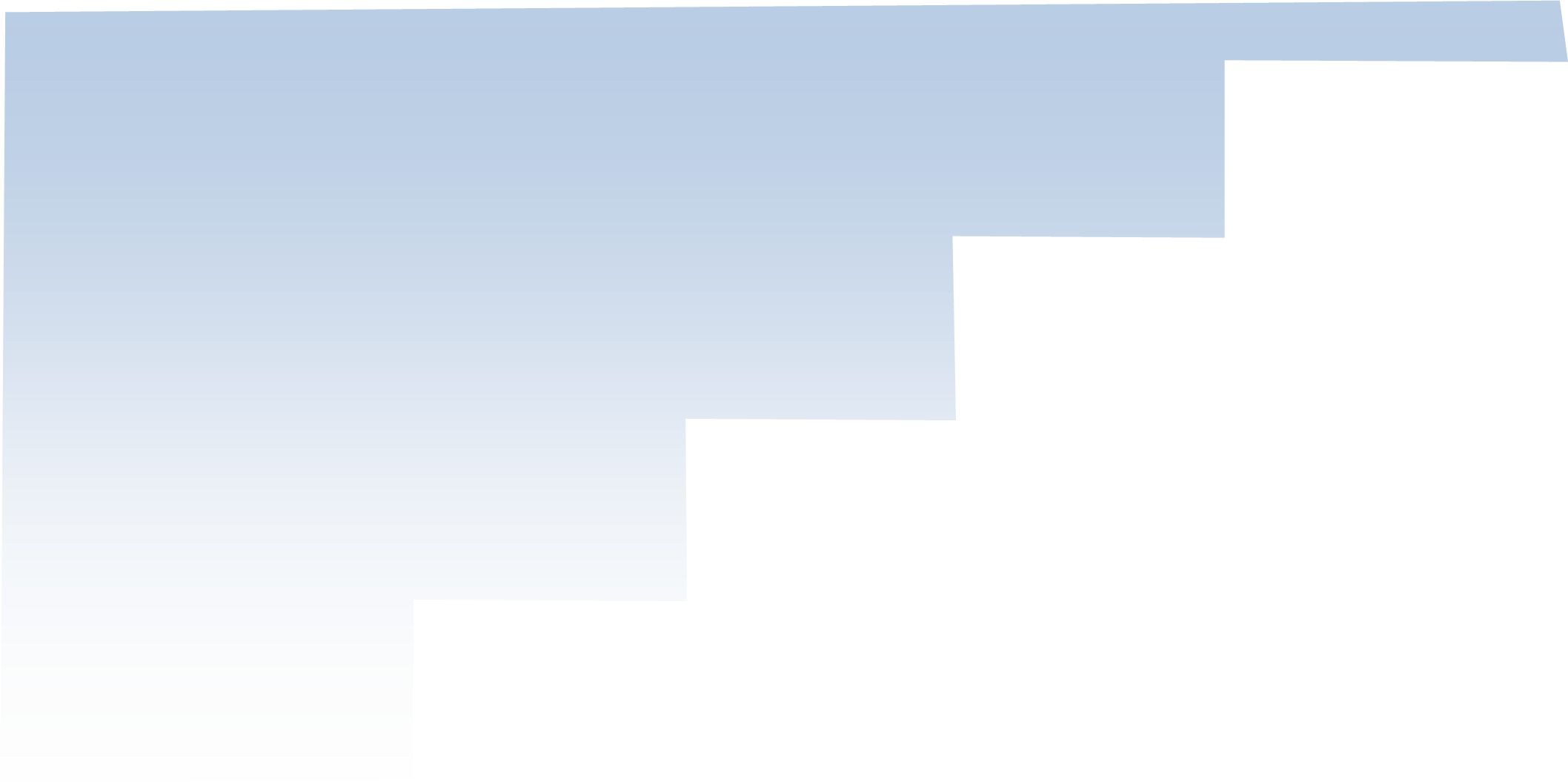 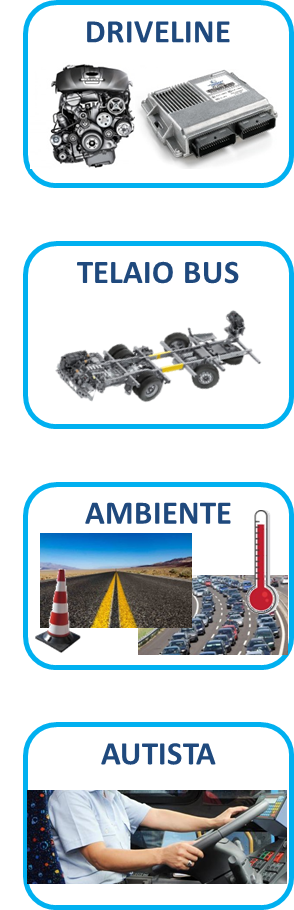 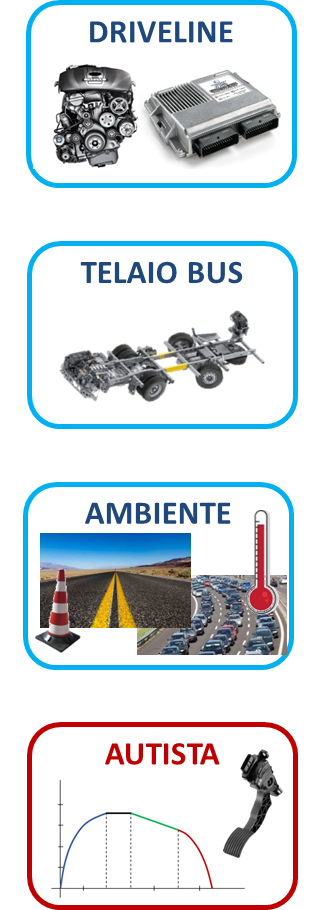 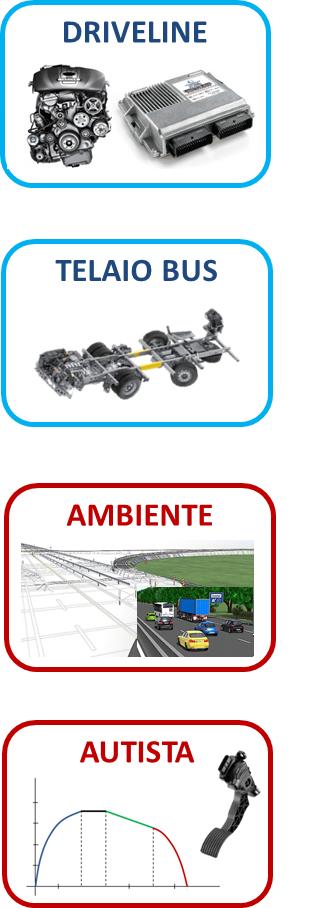 SPERIMENTALE
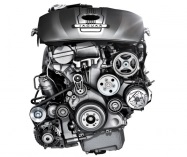 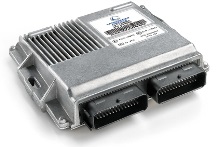 0010100100010011100
Possibilità di simulare diverse condizioni, profili di missione e mappature motore/cambio in poco tempo
NUMERICO
001010010001001110110010010010
TELAIO BUS
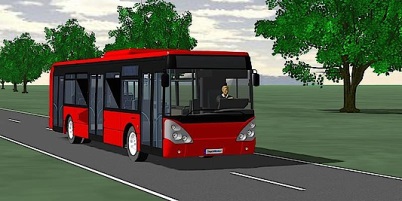 0010100100010011100
AMBIENTE
001010010001001110110010010010
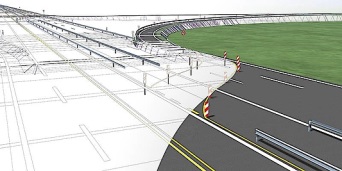 0010100100010011100
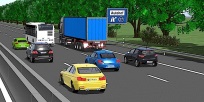 001010010001001110110010010010
AUTISTA
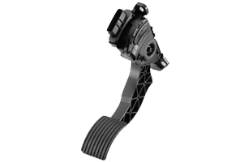 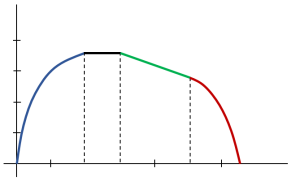 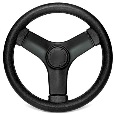 0010100100010011100
0010100100010011101100100100100101001000
Dalla misura alla simulazione
Controllo acceleratore:
Prove al banco:
HIL:
SIL / MIL:
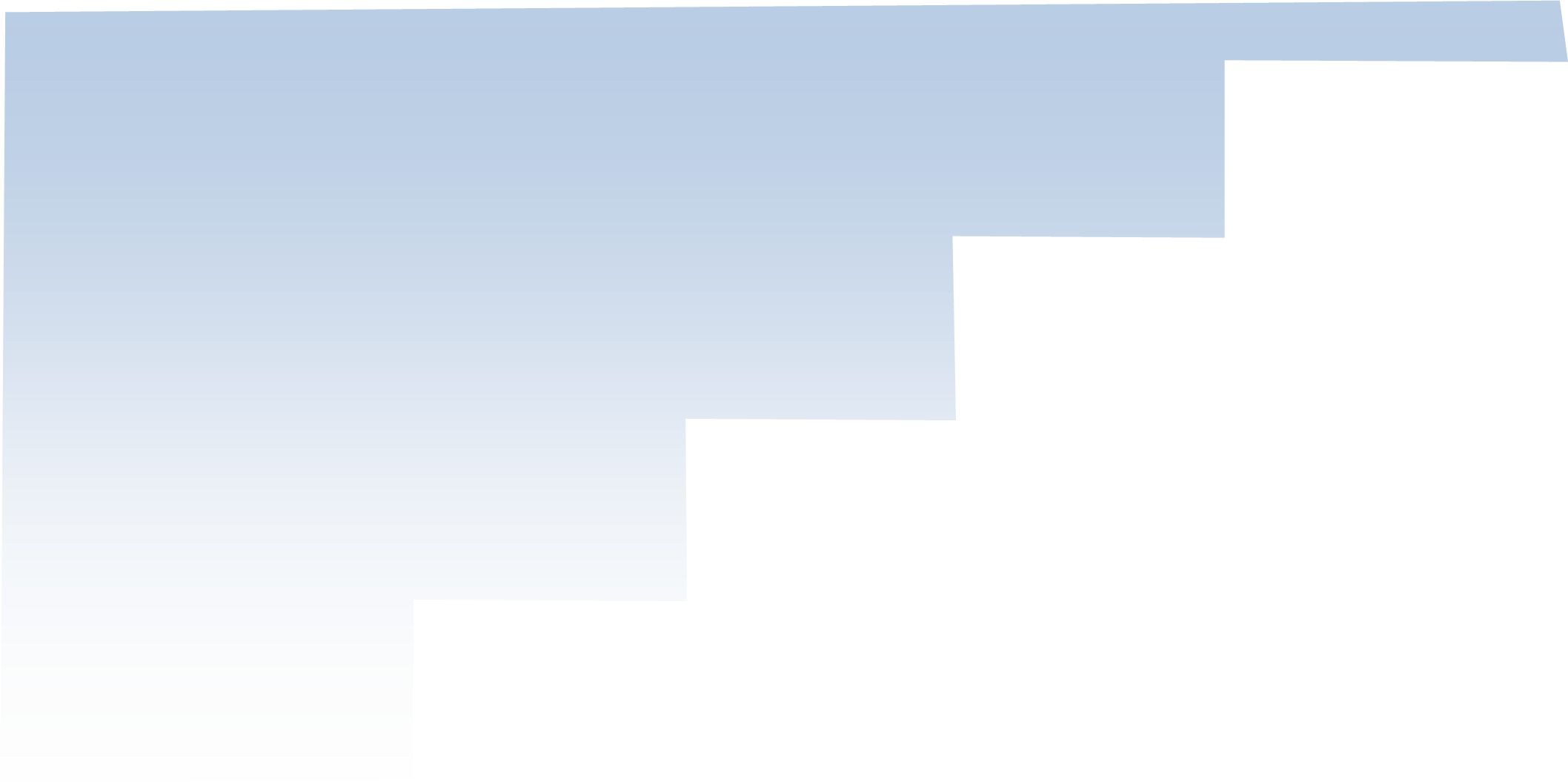 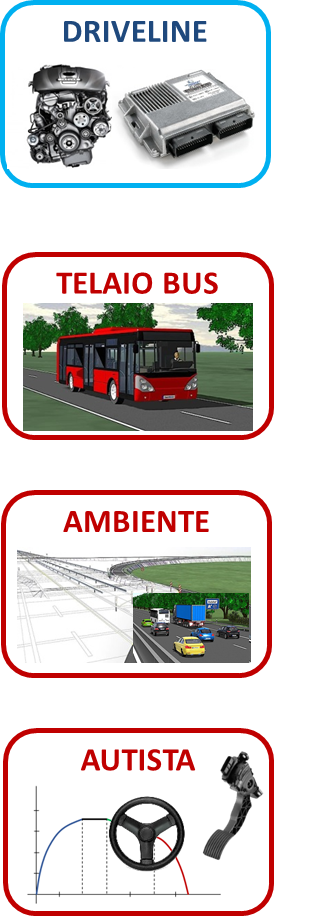 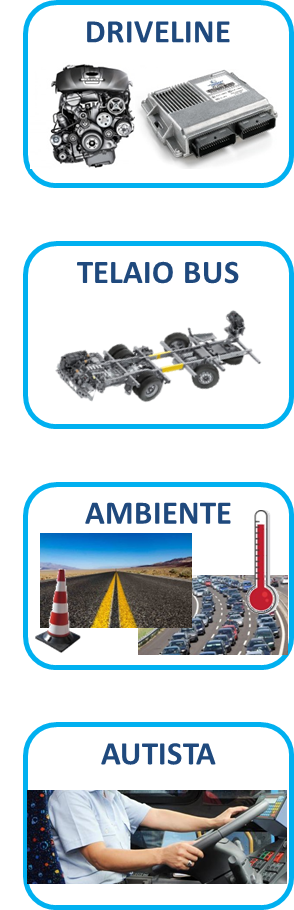 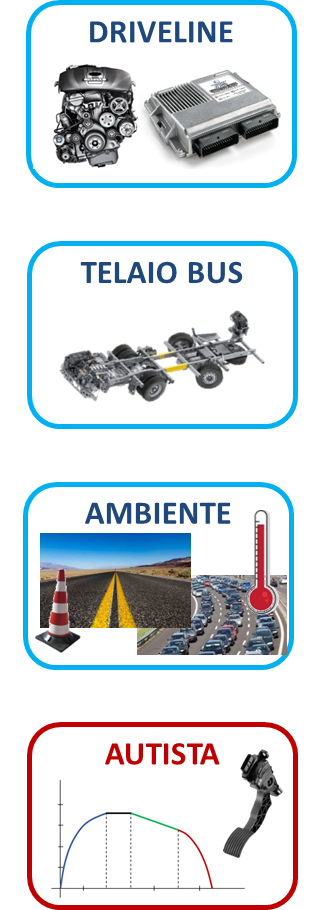 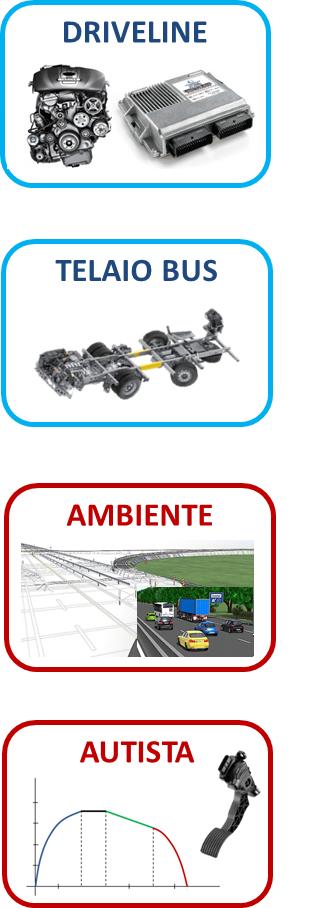 DRIVELINE
SPERIMENTALE
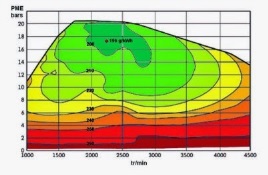 0010100100010011100
Vantaggioso se si hanno a disposizione modelli numerici delle logiche motore/cambio
NUMERICO
001010010001001110110010010010
TELAIO BUS
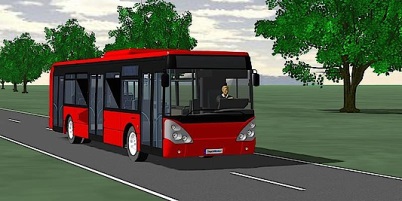 0010100100010011100
AMBIENTE
001010010001001110110010010010
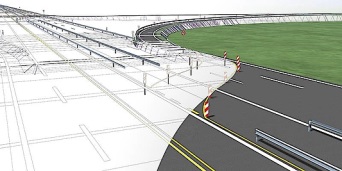 0010100100010011100
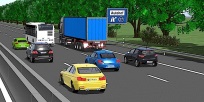 001010010001001110110010010010
AUTISTA
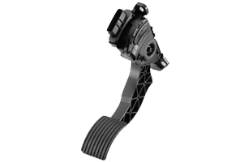 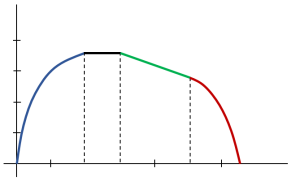 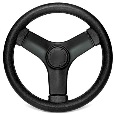 0010100100010011100
0010100100010011101100100100100101001000
Dalla misura alla simulazione
Controllo acceleratore:
Prove al banco:
HIL:
SIL / MIL:
DRIVELINE
DRIVELINE
DRIVELINE
DRIVELINE
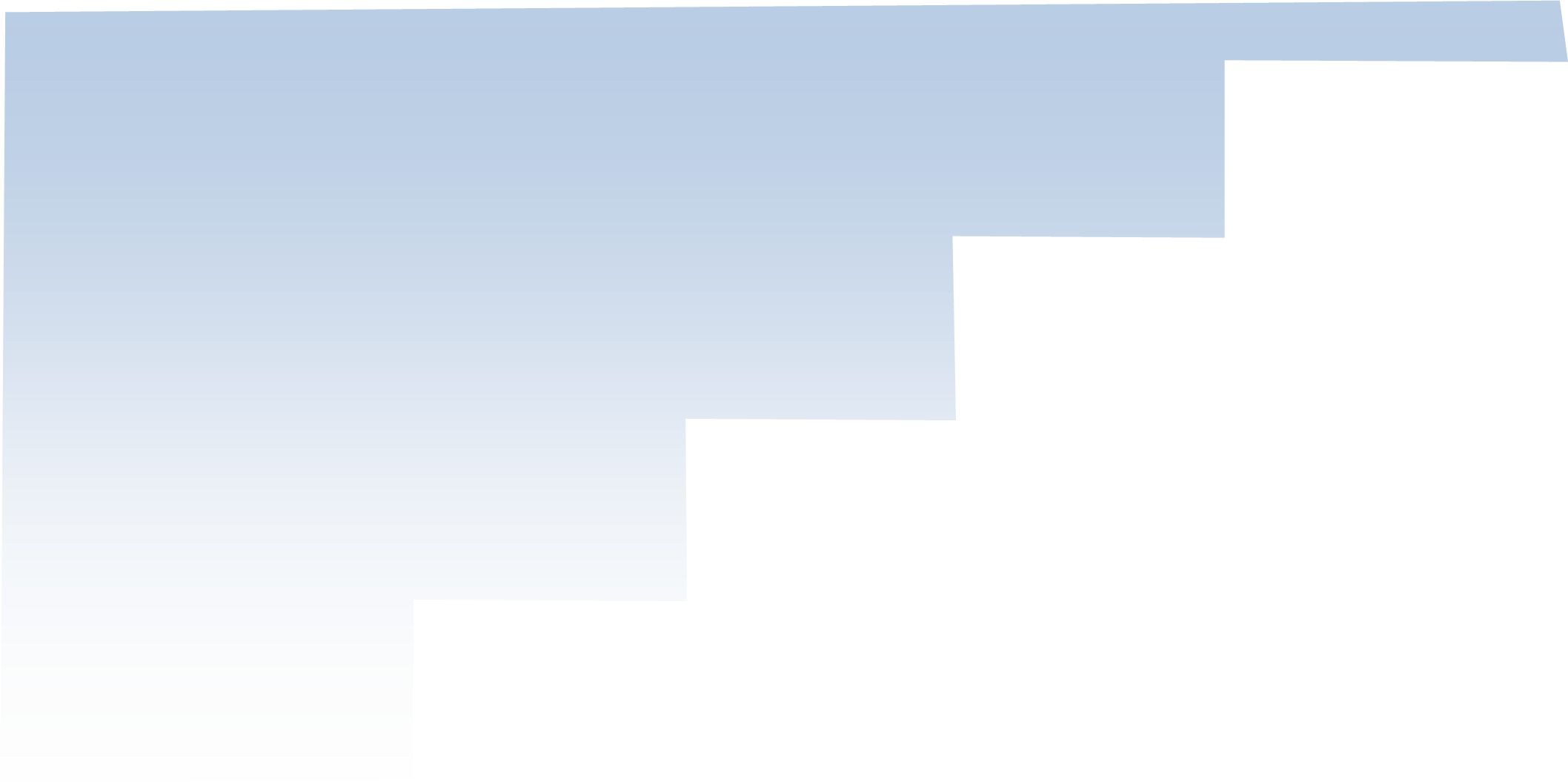 DRIVELINE
SPERIMENTALE
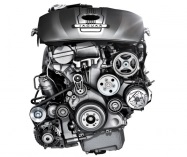 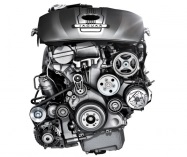 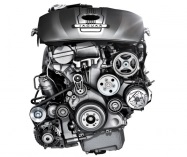 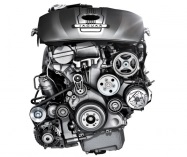 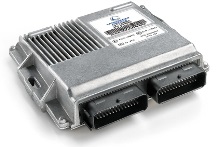 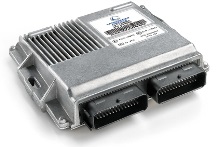 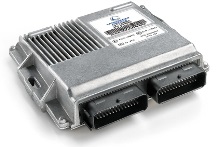 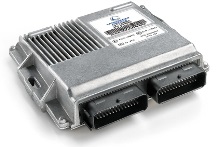 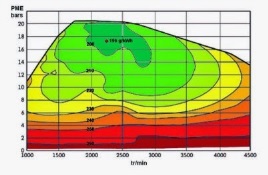 0010100100010011100
NUMERICO
001010010001001110110010010010
TELAIO BUS
TELAIO BUS
TELAIO BUS
TELAIO BUS
TELAIO BUS
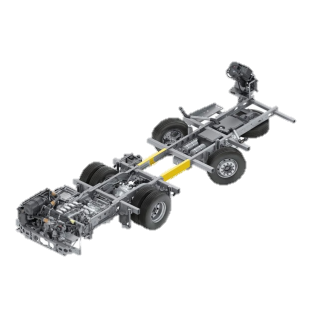 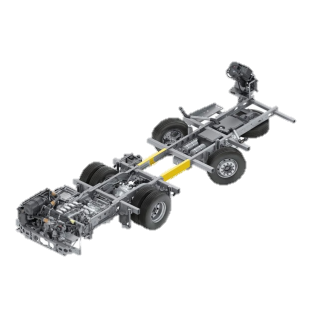 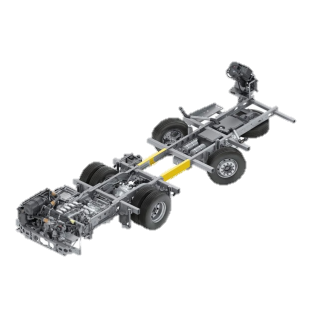 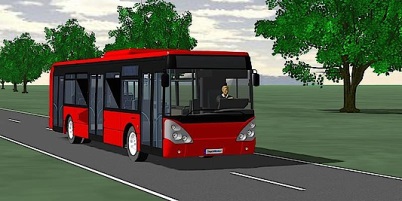 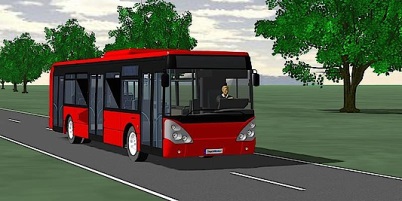 0010100100010011100
AMBIENTE
AMBIENTE
AMBIENTE
AMBIENTE
AMBIENTE
001010010001001110110010010010
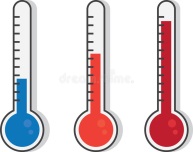 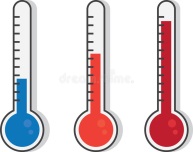 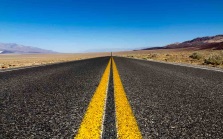 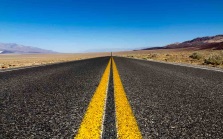 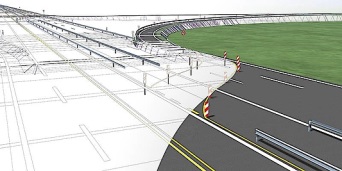 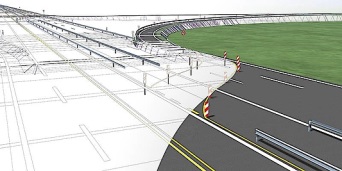 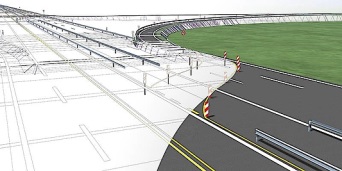 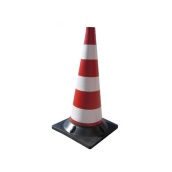 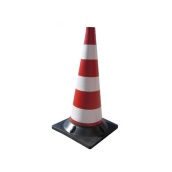 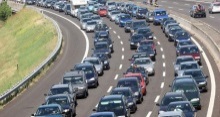 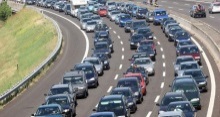 0010100100010011100
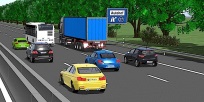 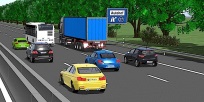 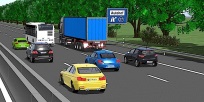 001010010001001110110010010010
AUTISTA
AUTISTA
AUTISTA
AUTISTA
AUTISTA
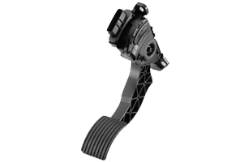 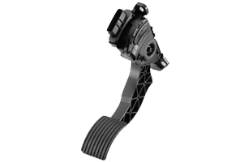 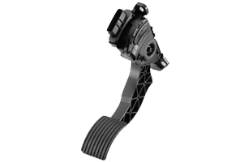 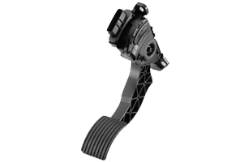 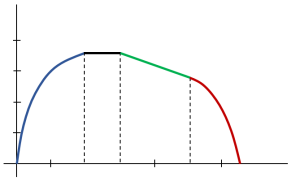 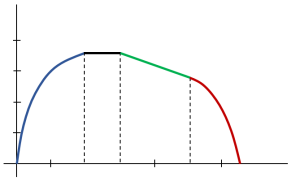 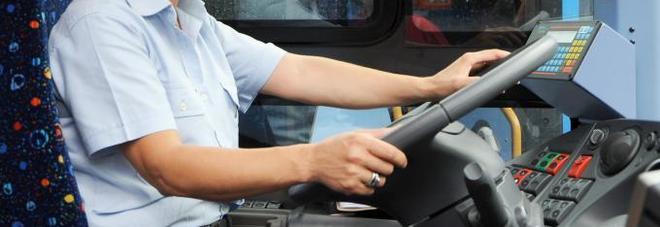 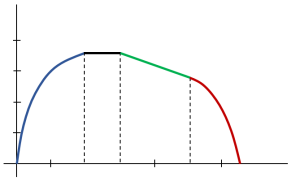 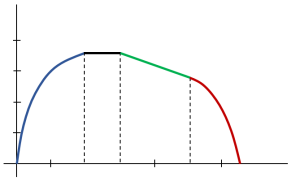 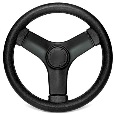 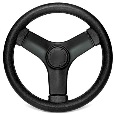 0010100100010011100
0010100100010011101100100100100101001000
Dalla misura alla simulazione
Controllo acceleratore:
Prove al banco:
DRIVELINE
DRIVELINE
DRIVELINE
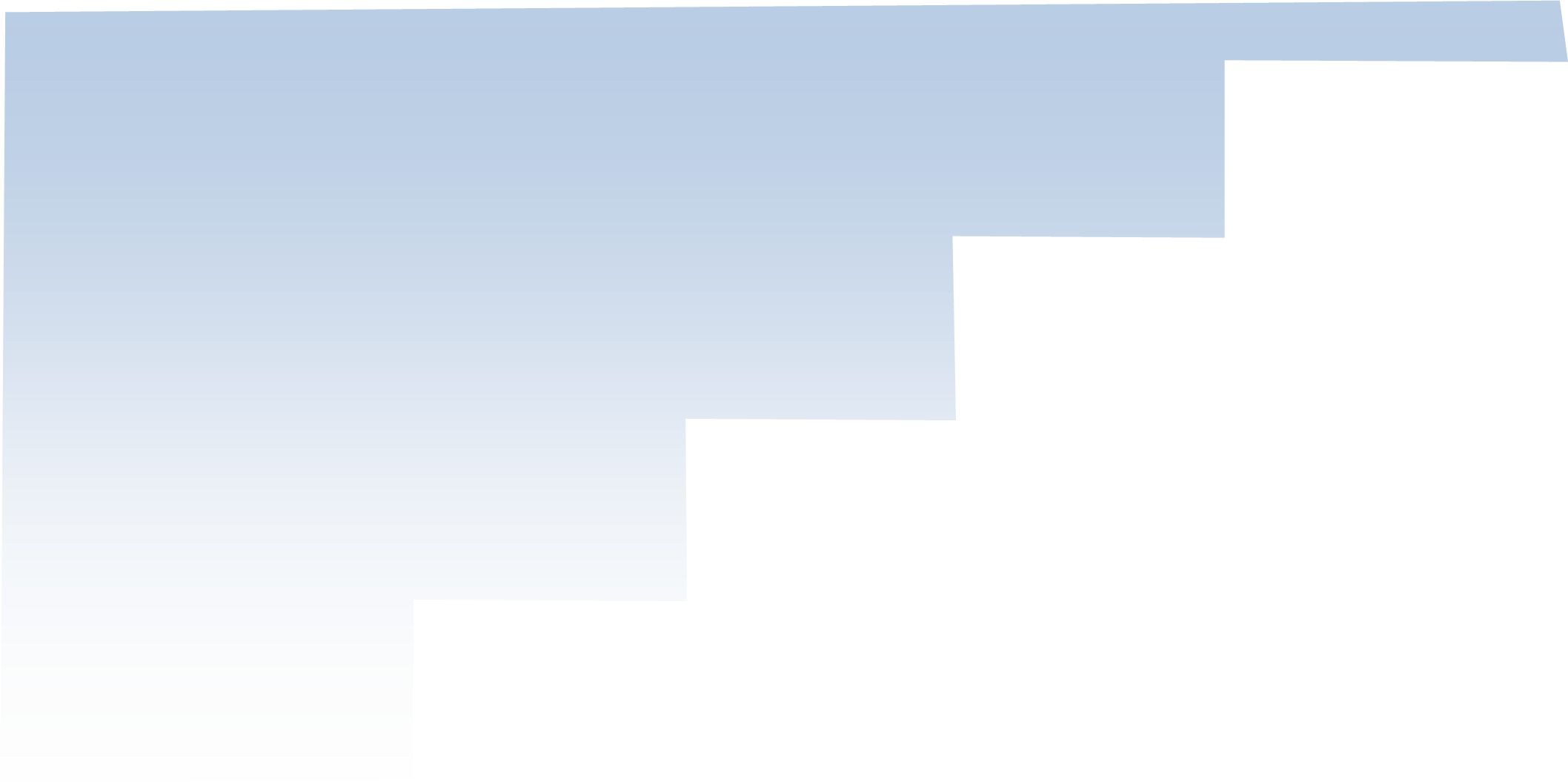 SPERIMENTALE
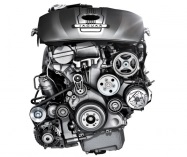 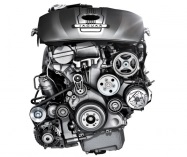 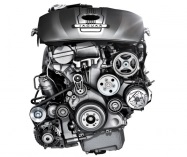 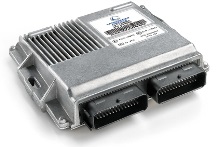 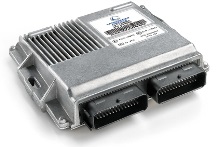 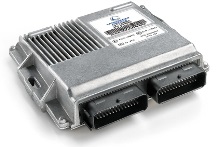 0010100100010011100
NUMERICO
001010010001001110110010010010
TELAIO BUS
TELAIO BUS
TELAIO BUS
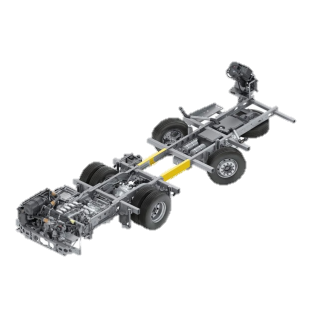 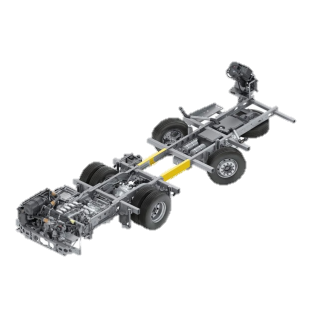 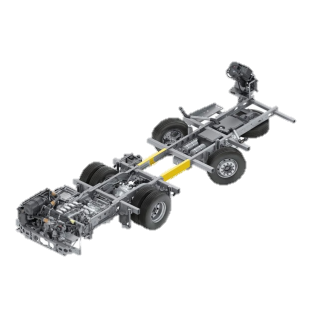 0010100100010011100
Prove SORT: possibile futuro
AMBIENTE
AMBIENTE
AMBIENTE
001010010001001110110010010010
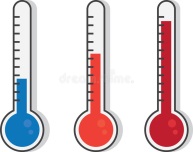 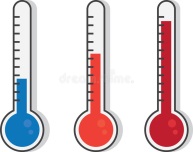 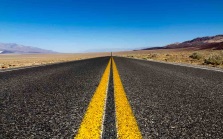 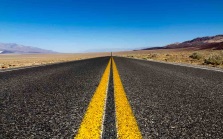 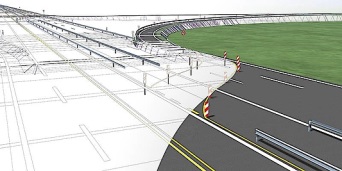 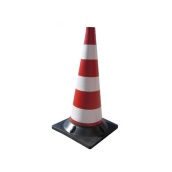 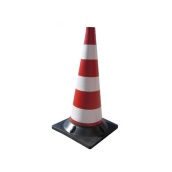 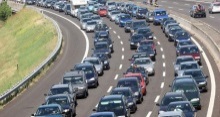 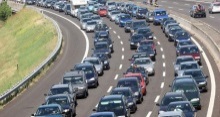 0010100100010011100
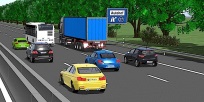 001010010001001110110010010010
AUTISTA
AUTISTA
AUTISTA
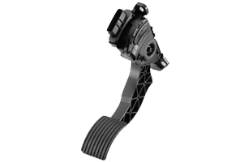 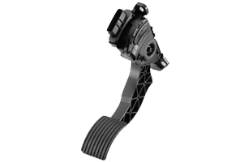 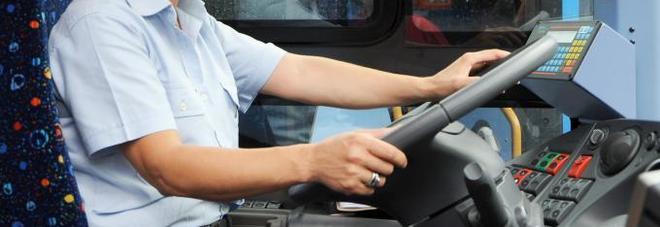 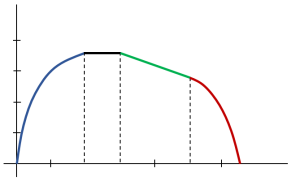 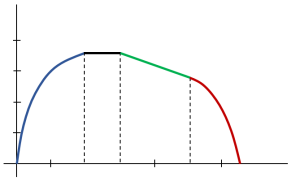 0010100100010011100
0010100100010011101100100100100101001000
Dalla misura alla simulazione
HIL:
SIL / MIL:
DRIVELINE
DRIVELINE
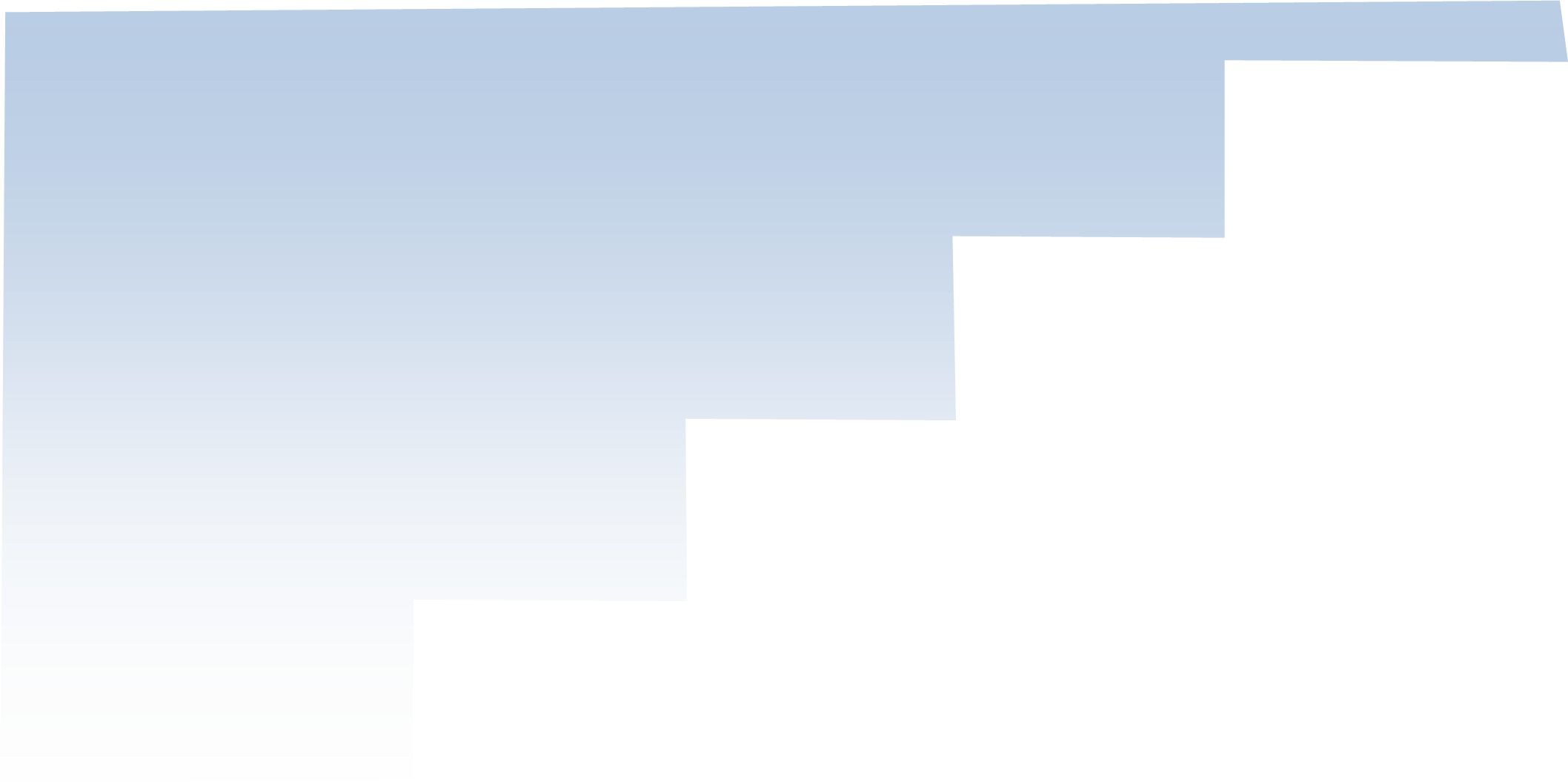 DRIVELINE
SPERIMENTALE
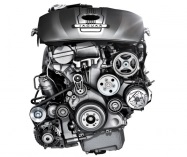 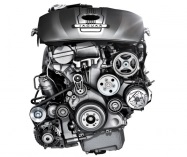 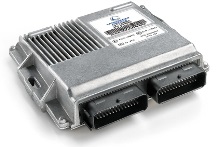 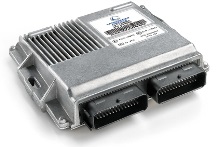 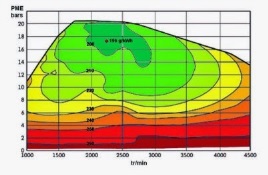 0010100100010011100
NUMERICO
001010010001001110110010010010
TELAIO BUS
TELAIO BUS
TELAIO BUS
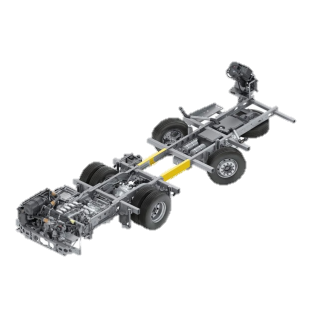 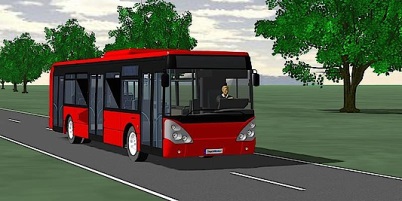 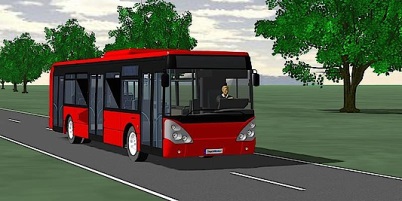 0010100100010011100
Prove in linea / RDE : possibile futuro
AMBIENTE
AMBIENTE
AMBIENTE
001010010001001110110010010010
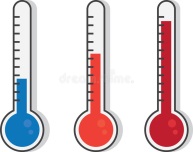 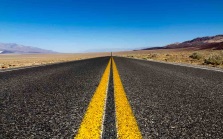 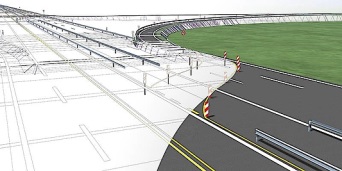 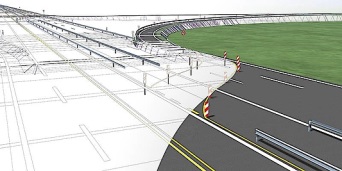 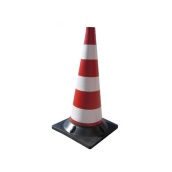 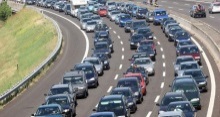 0010100100010011100
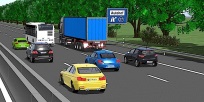 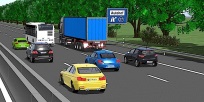 001010010001001110110010010010
AUTISTA
AUTISTA
AUTISTA
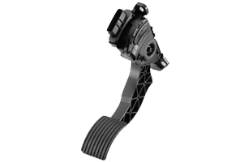 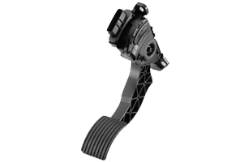 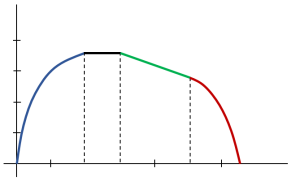 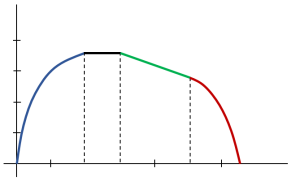 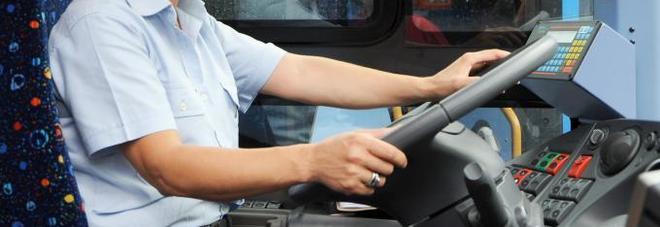 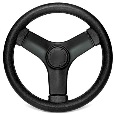 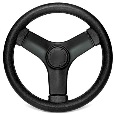 0010100100010011100
0010100100010011101100100100100101001000